6:30–6:45pm
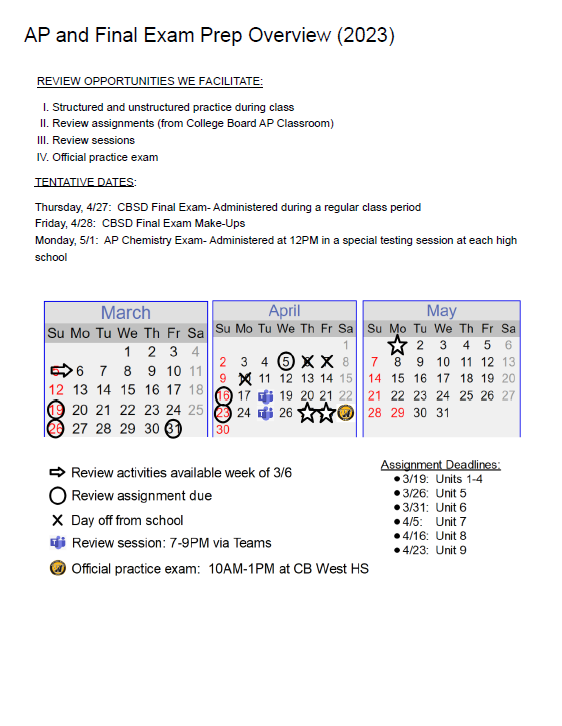 Please add your name to the sign-in sheet on the clipboard & take a copy of tonight’s handout.
Please reach out to me at any time: tmehalick@cbsd.org 
For your reference, tonight’s PowerPoint will be posted on my SchoolWires site: https://www.cbsd.org/tmercer
6:50–7:00pm
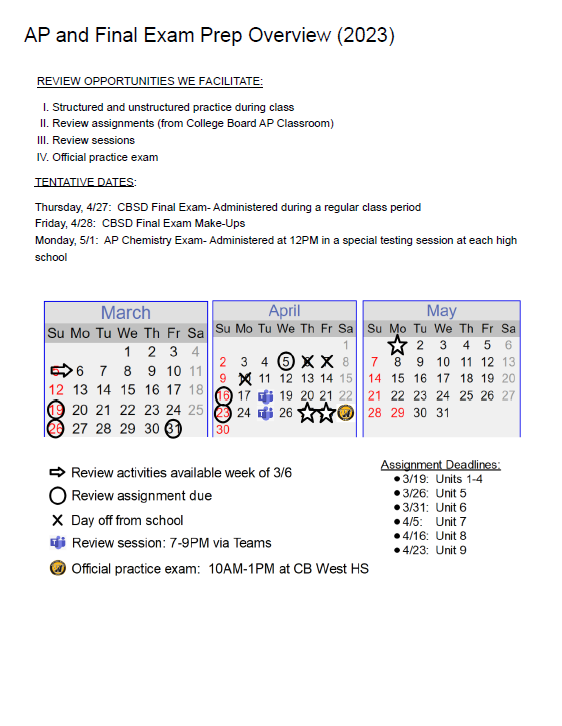 Please add your name to the sign-in sheet on the clipboard & take a copy of tonight’s handout.
Please reach out to me at any time: tmehalick@cbsd.org 
For your reference, tonight’s PowerPoint will be posted on my SchoolWires site: https://www.cbsd.org/tmercer
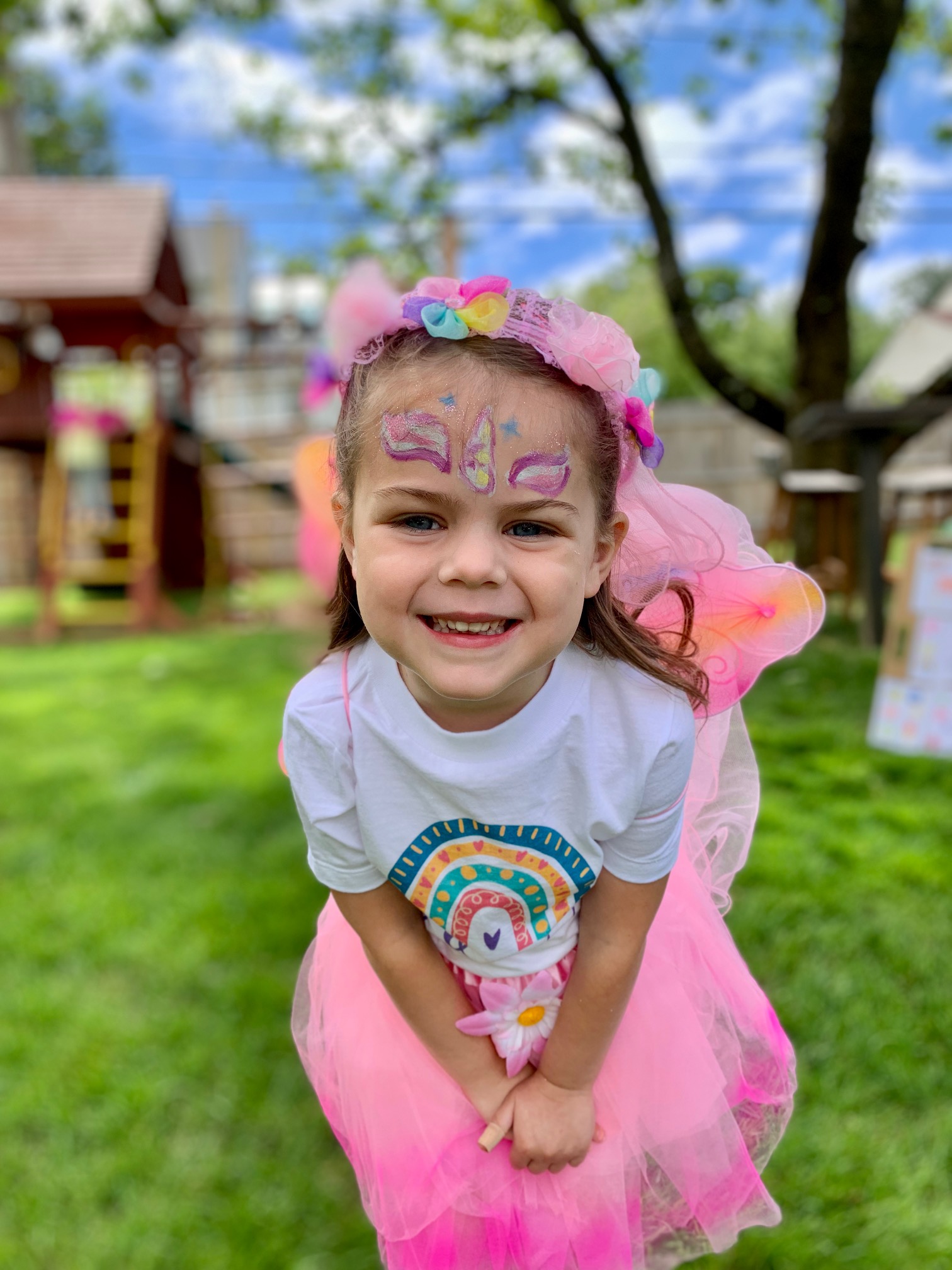 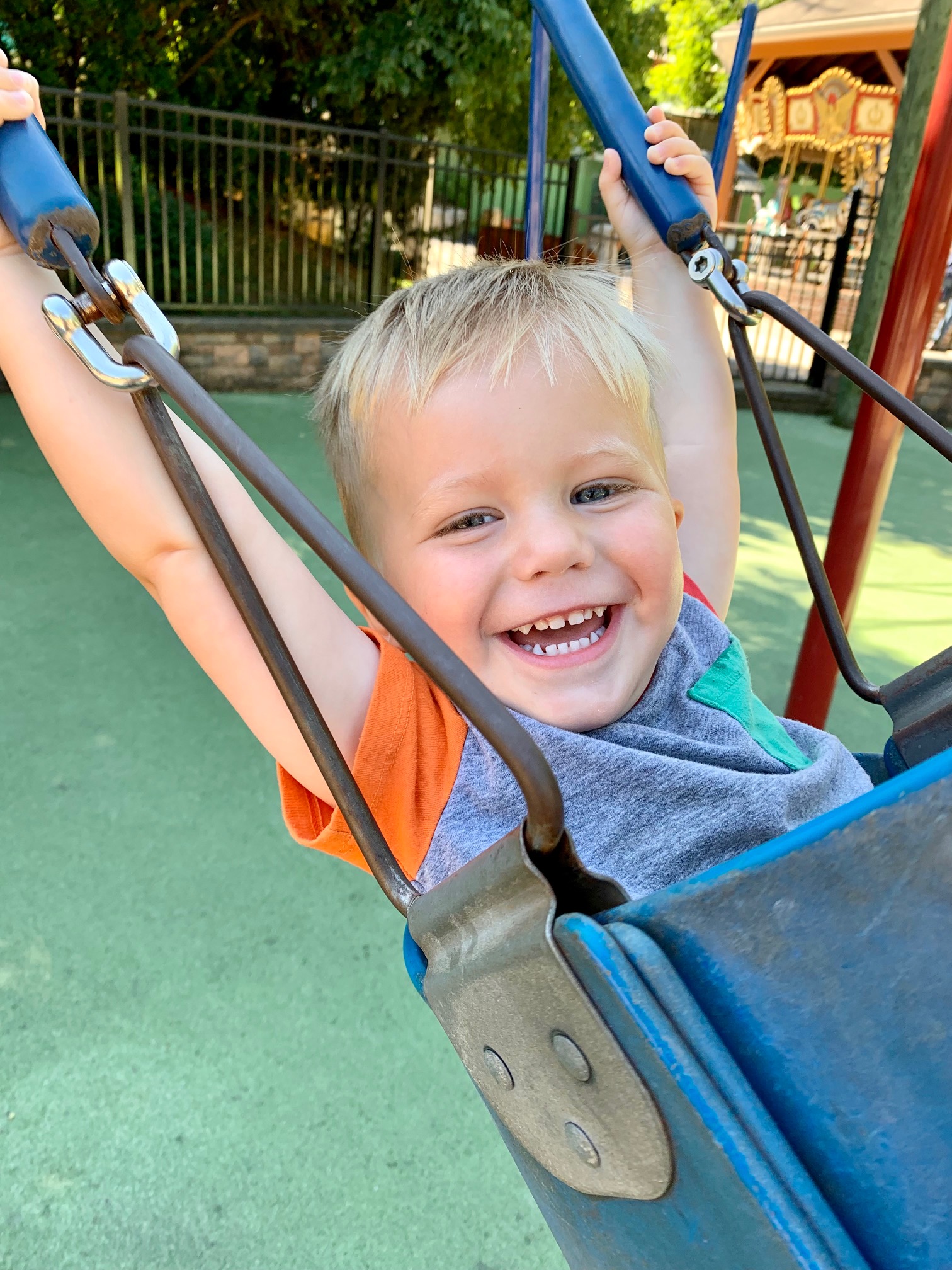 CB West High School 
Fall ’14 – Present
 
CB East High School 
Spring ’14 – Spring ’15
 
CB South High School 
Fall ’12 – Spring ’14
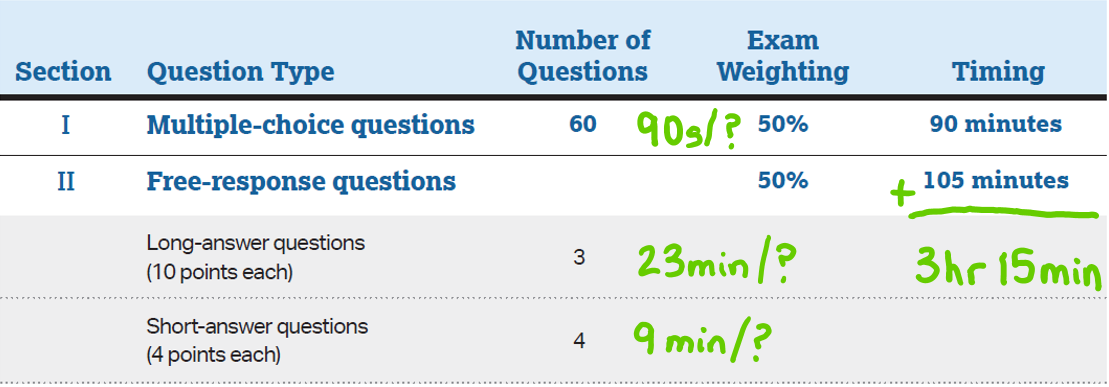 calculator permitted for entire exam
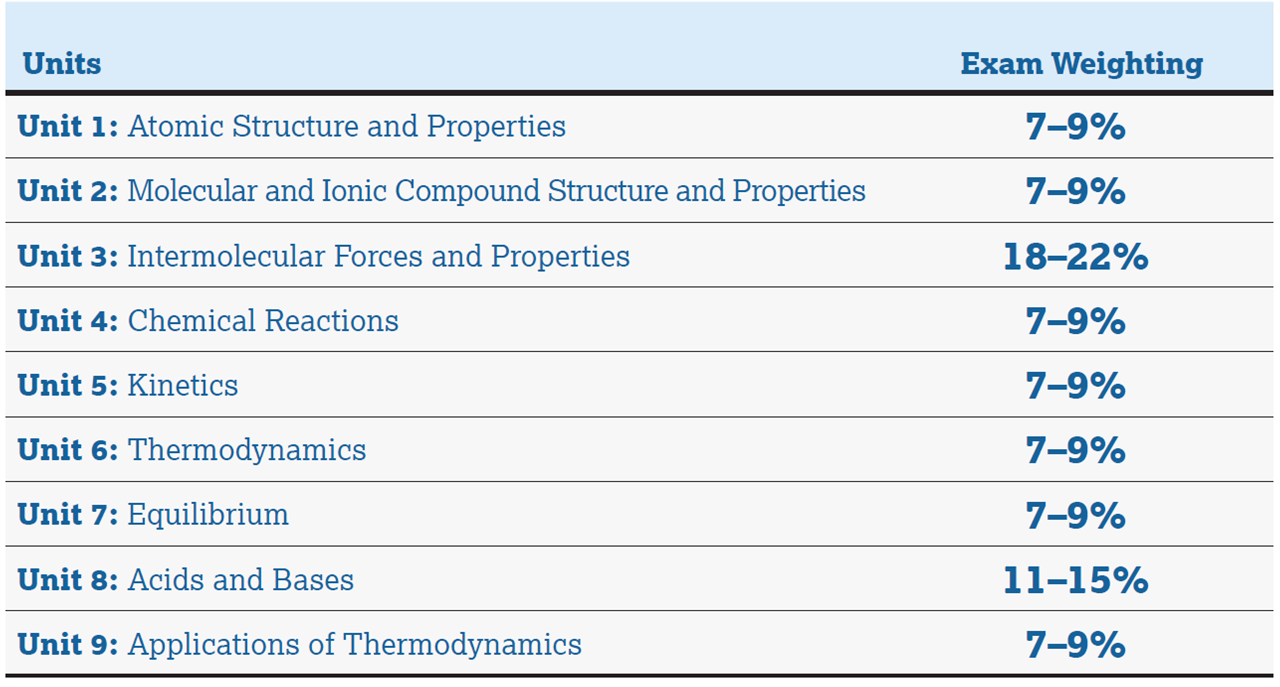 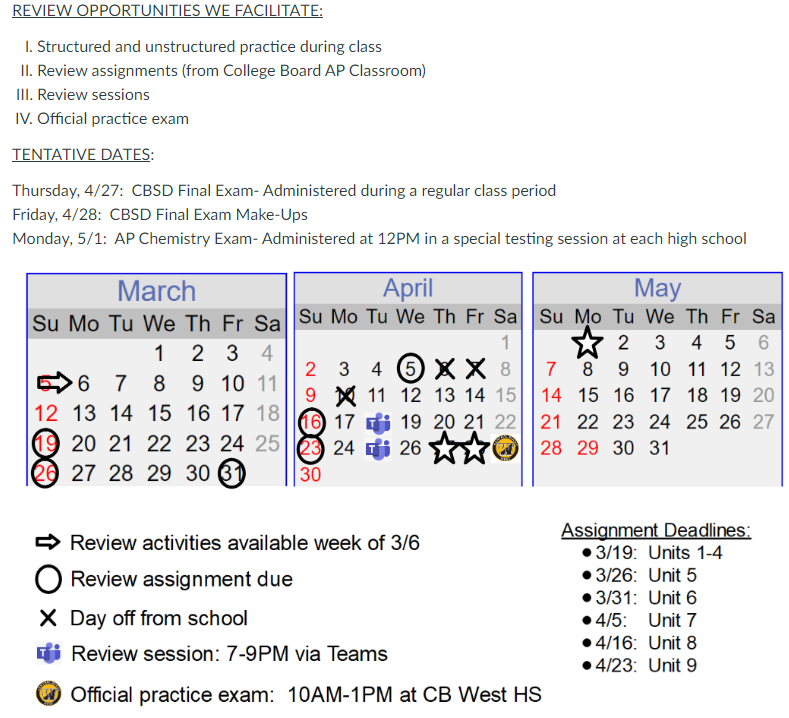 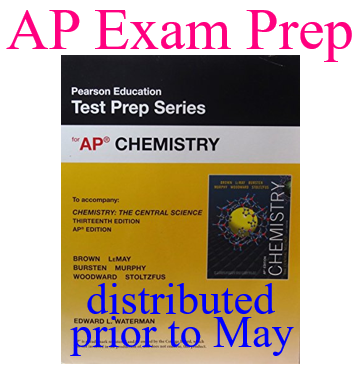 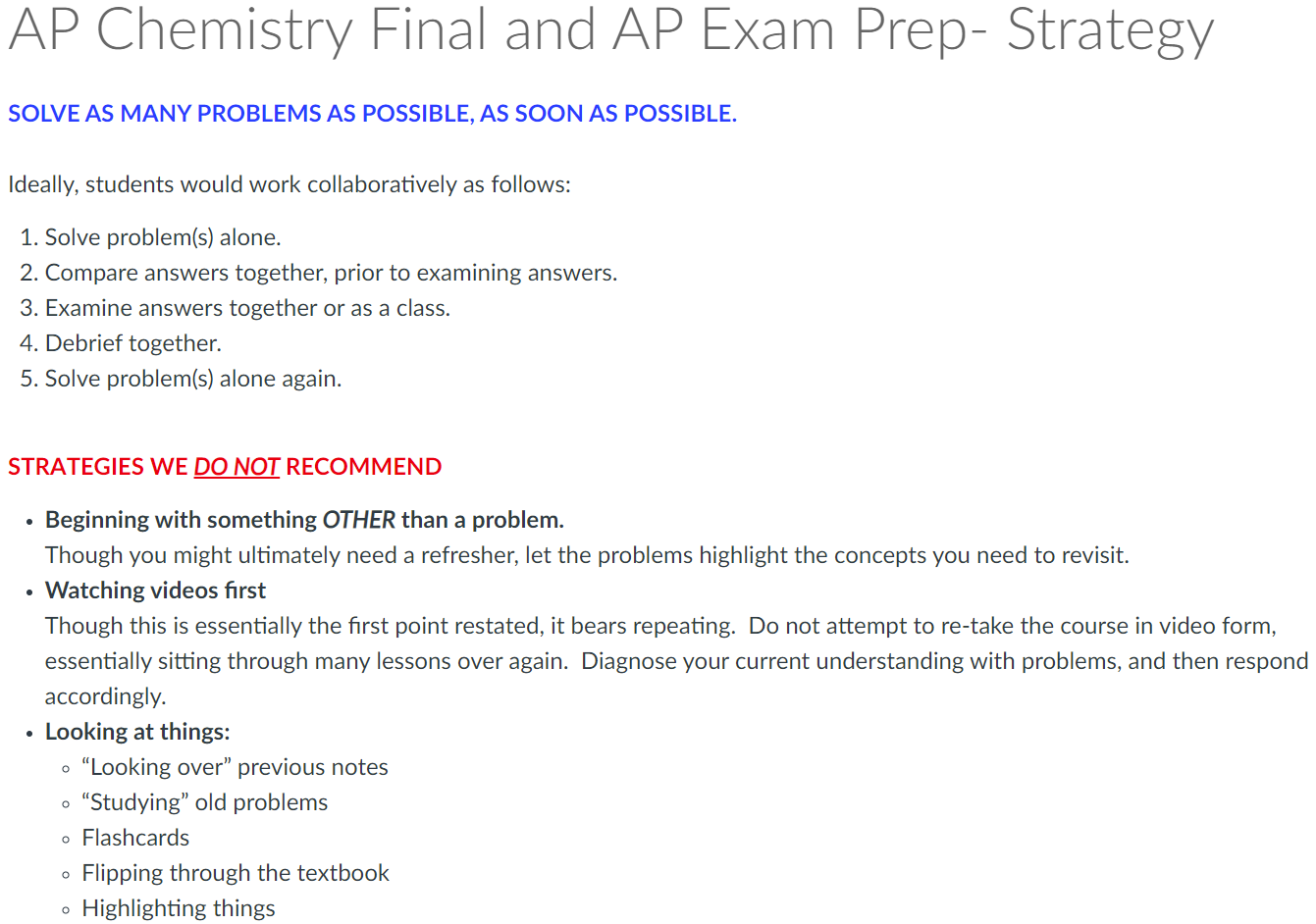 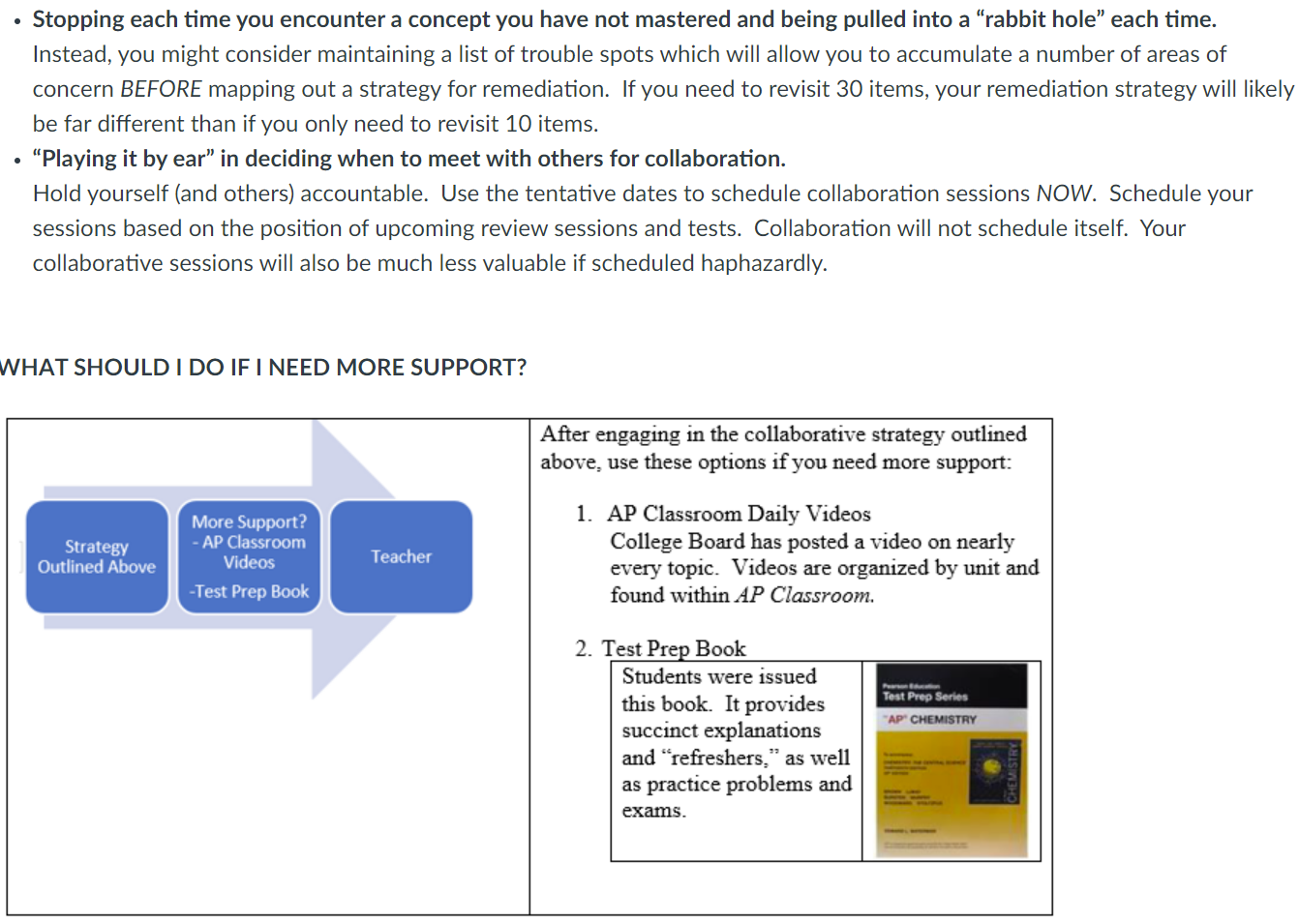 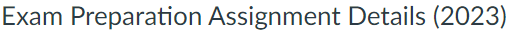 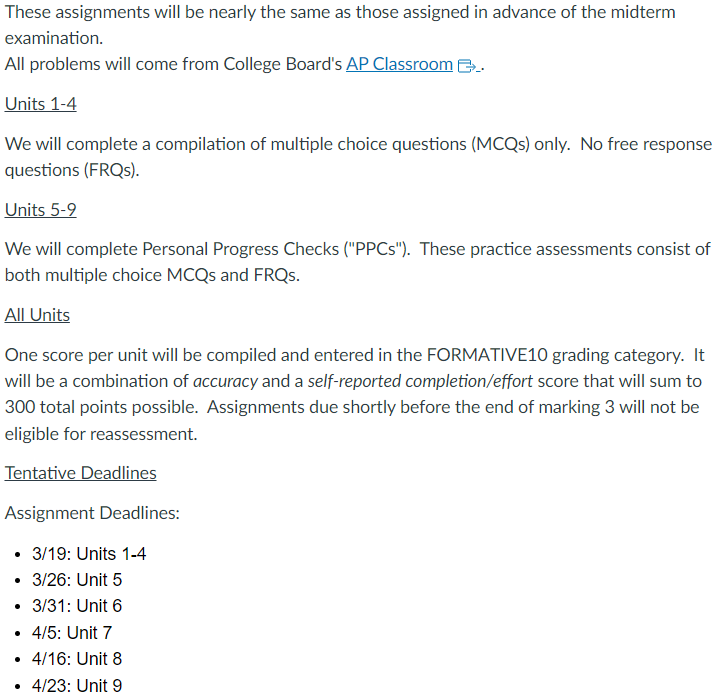 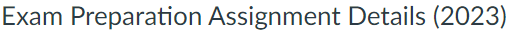 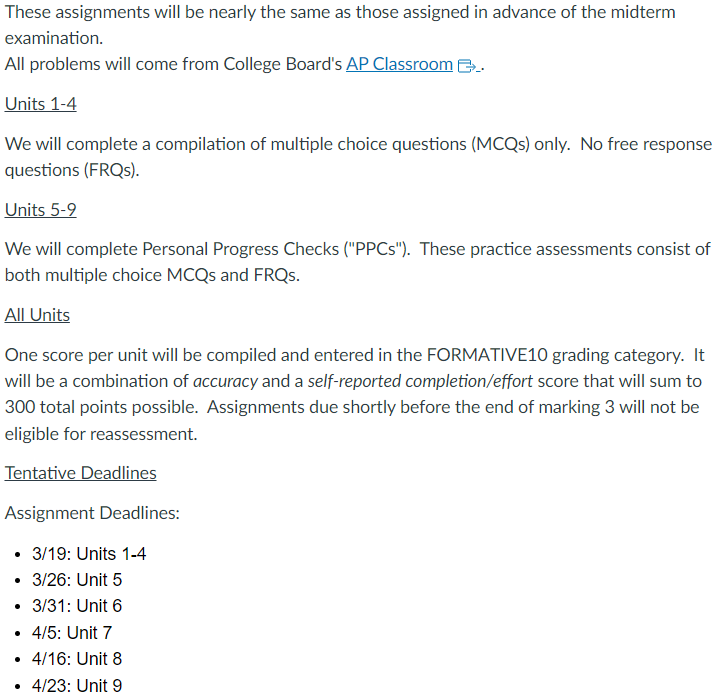 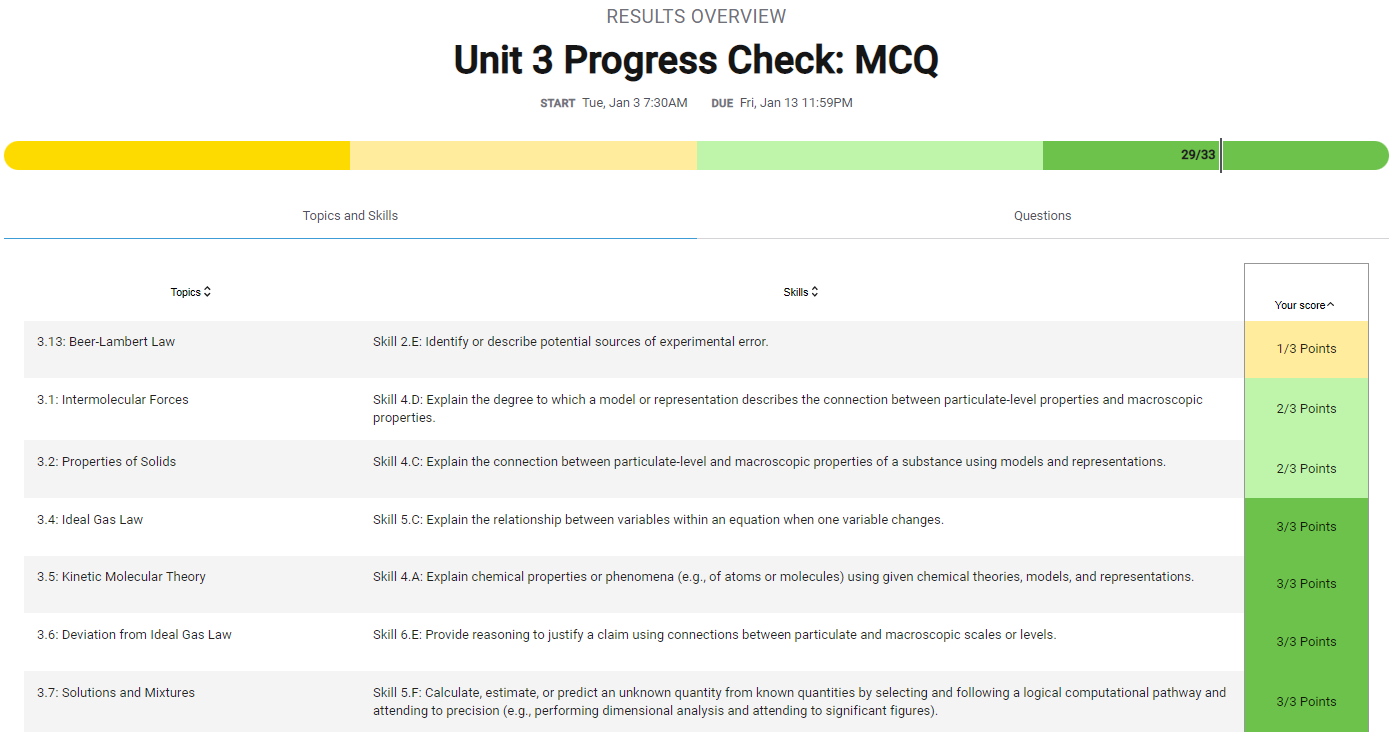 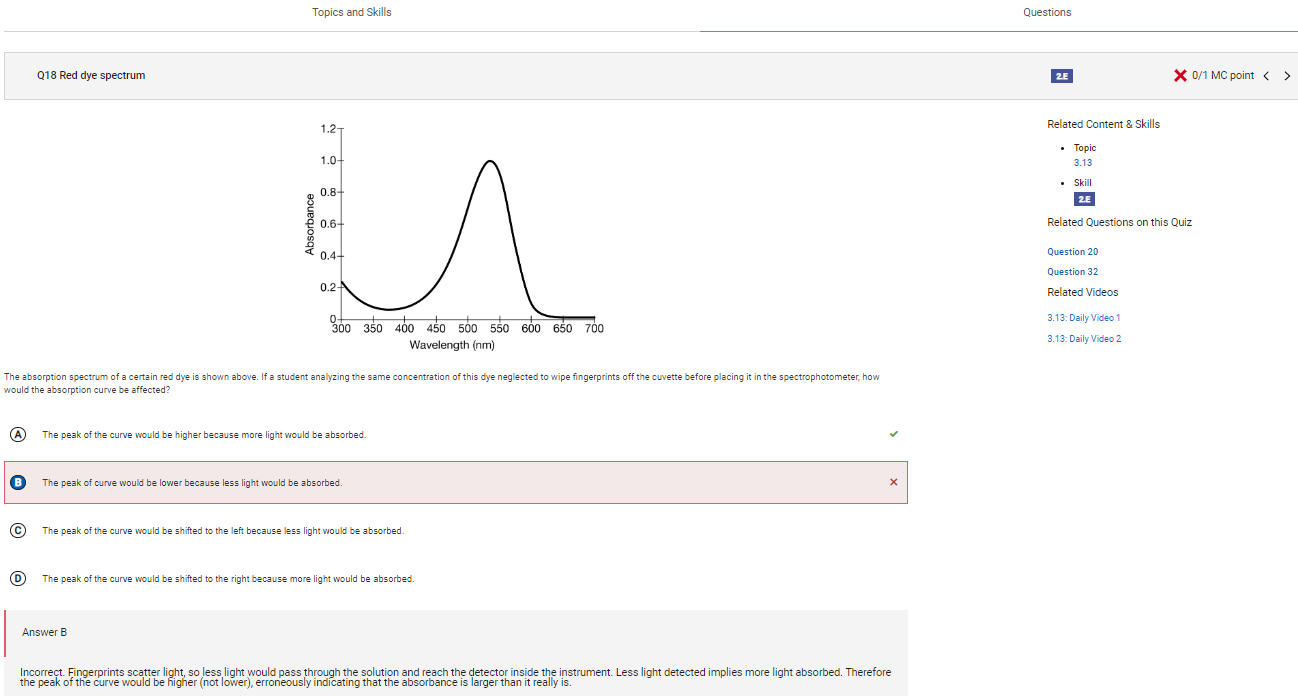 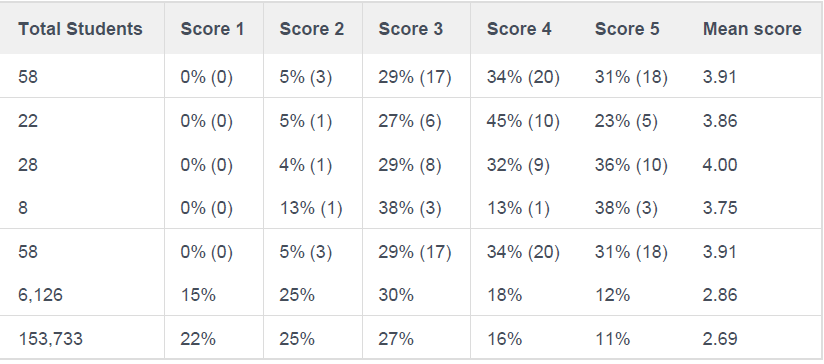 2022
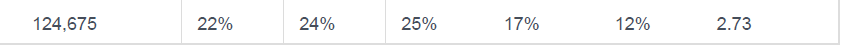 2021
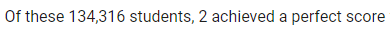 2020
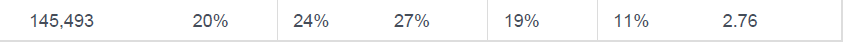 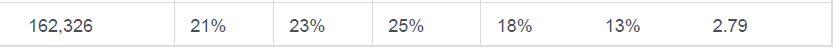 2018
2017
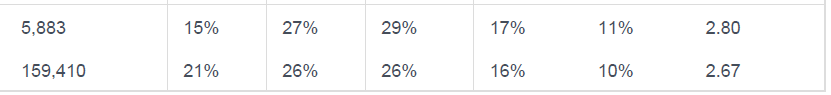 2016
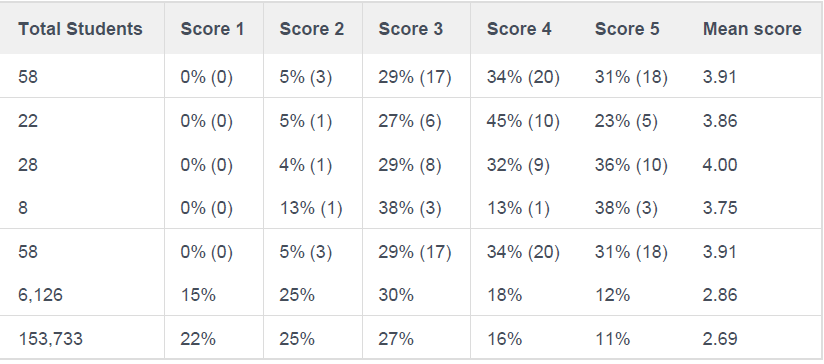 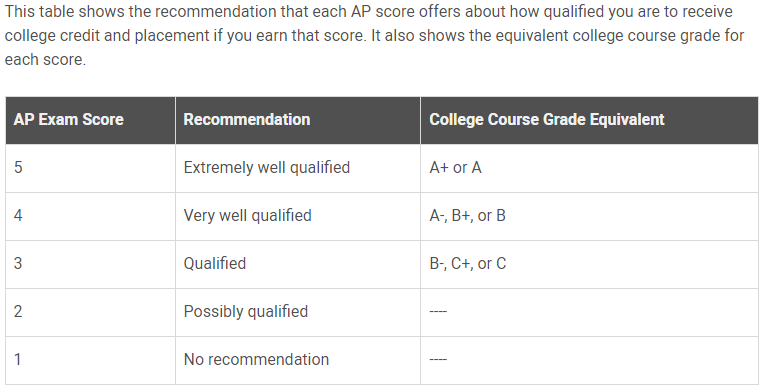